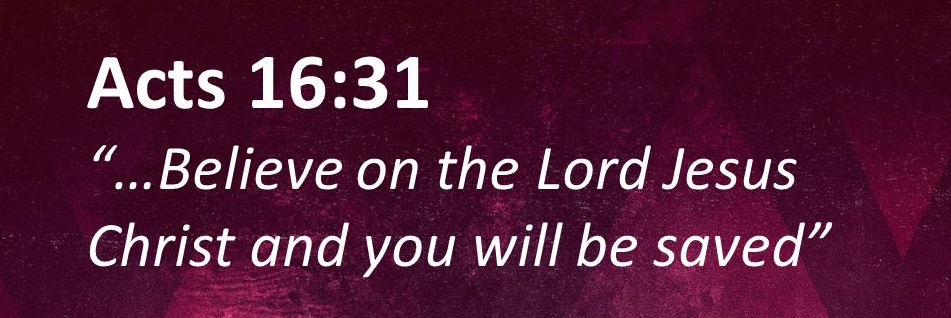 The Faith That Saves
Acts 16:25-34
Acts 16:25-34
25 But at midnight Paul and Silas were praying and singing hymns to God, and the prisoners were listening to them. 26 Suddenly there was a great earthquake, so that the foundations of the prison were shaken; and immediately all the doors were opened and everyone’s chains were loosed. 27 And the keeper of the prison, awaking from sleep and seeing the prison doors open, supposing the prisoners had fled, drew his sword and was about to kill himself. 28 But Paul called with a loud voice, saying, “Do yourself no harm, for we are all here.” 29 Then he called for a light, ran in, and fell down trembling before Paul and Silas. 30 And he brought them out and said, “Sirs, what must I do to be saved?” 31 So they said, “Believe on the Lord Jesus Christ, and you will be saved, you and your household.” 32 Then they spoke the word of the Lord to him and to all who were in his house. 33 And he took them the same hour of the night and washed their stripes. And immediately he and all his family were baptized. 34 Now when he had brought them into his house, he set food before them; and he rejoiced, having believed in God with all his household.
Acts 16:25-34
25 But at midnight Paul and Silas were praying and singing hymns to God, and the prisoners were listening to them. 26 Suddenly there was a great earthquake, so that the foundations of the prison were shaken; and immediately all the doors were opened and everyone’s chains were loosed. 27 And the keeper of the prison, awaking from sleep and seeing the prison doors open, supposing the prisoners had fled, drew his sword and was about to kill himself. 28 But Paul called with a loud voice, saying, “Do yourself no harm, for we are all here.” 29 Then he called for a light, ran in, and fell down trembling before Paul and Silas. 30 And he brought them out and said, “Sirs, what must I do to be saved?” 31 So they said, “Believe on the Lord Jesus Christ, and you will be saved, you and your household.” 32 Then they spoke the word of the Lord to him and to all who were in his house. 33 And he took them the same hour of the night and washed their stripes. And immediately he and all his family were baptized. 34 Now when he had brought them into his house, he set food before them; and he rejoiced, having believed in God with all his household.
What Kind of Faith Saves?
Faith that comes from teaching
Faith is not result of God’s direct action in “irresistible grace”
Acts 17:11-12  Believed as result of searching Scripture
Rom. 10:17  Faith comes by hearing the word of God
Faith in the Lord Jesus Christ
Acts 2:36  Peter preached that Jesus was both Lord & Christ
John 8:23-24  Must believe in deity of Christ
John 20:30-31  Must believe He is the Christ, Son of God
Faith that acts to obey the teaching of the Lord
John 6:28-29  Faith is a work – man’s action directed by God
Heb. 10:36-39  Saving faith involves doing will of God
Mk. 16:15-16    Acts 2:37-38, 41; 8:12-13; 22:6-10, 16
Faith that sees the immediate need for salvation